Мои увлечения
Мое самое большое увлечение это выращивание роз. В моем пока еще небольшом розарии более восьми- десяти кустов. И это еще не предел.
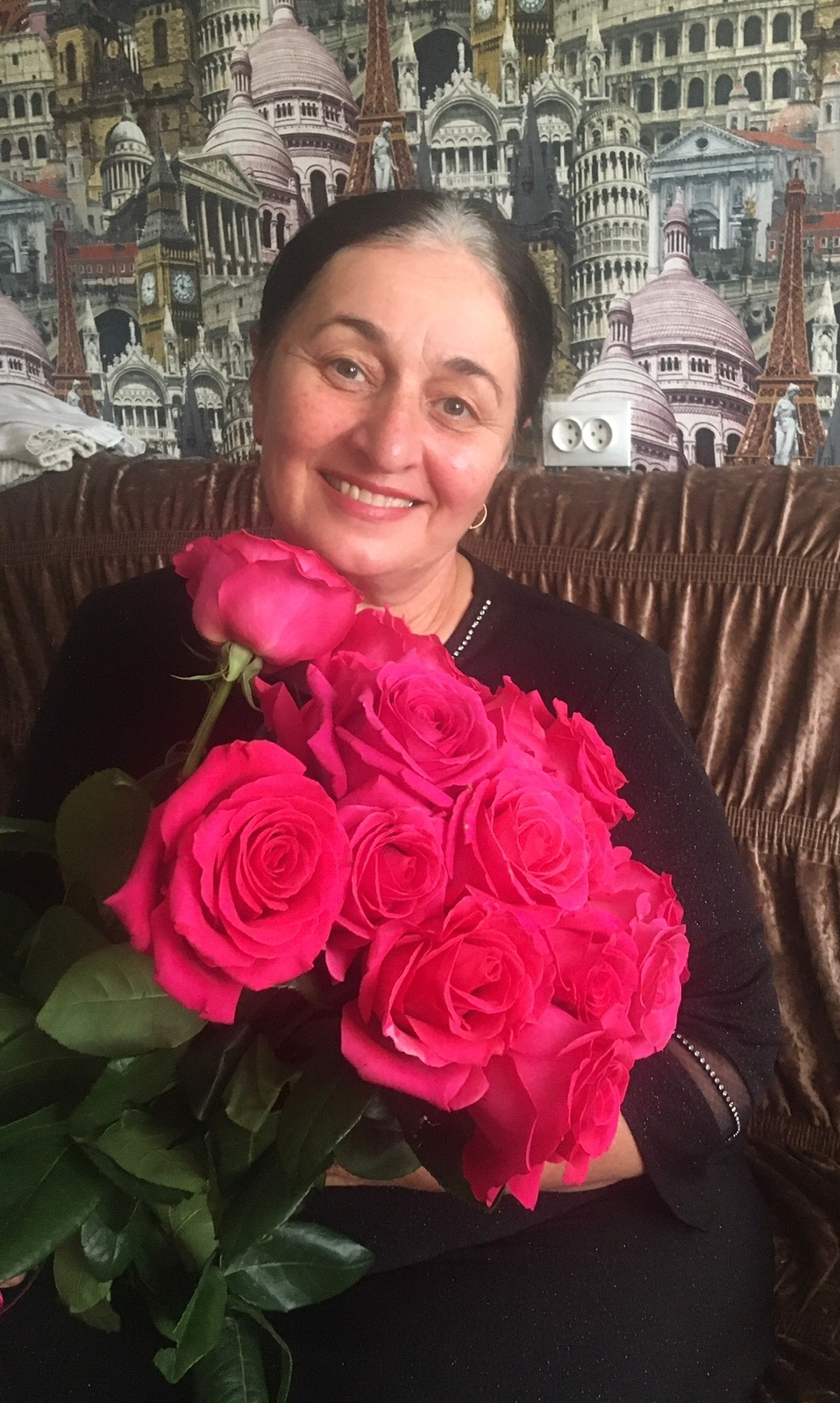 Сорт:  Джульетта
Сорт : императрица Фаррах
Сорт: Керио
Сорт: Констанция
Сорт: Голден Селебрейшен
Сорт: Сплендид Рафиз
Сорт: Розариум Ютерс
Сорт: Клер Остин
Сорт: Бургунди Айс
Сорт: леди Офис Шарлот
Сорт: Кейра
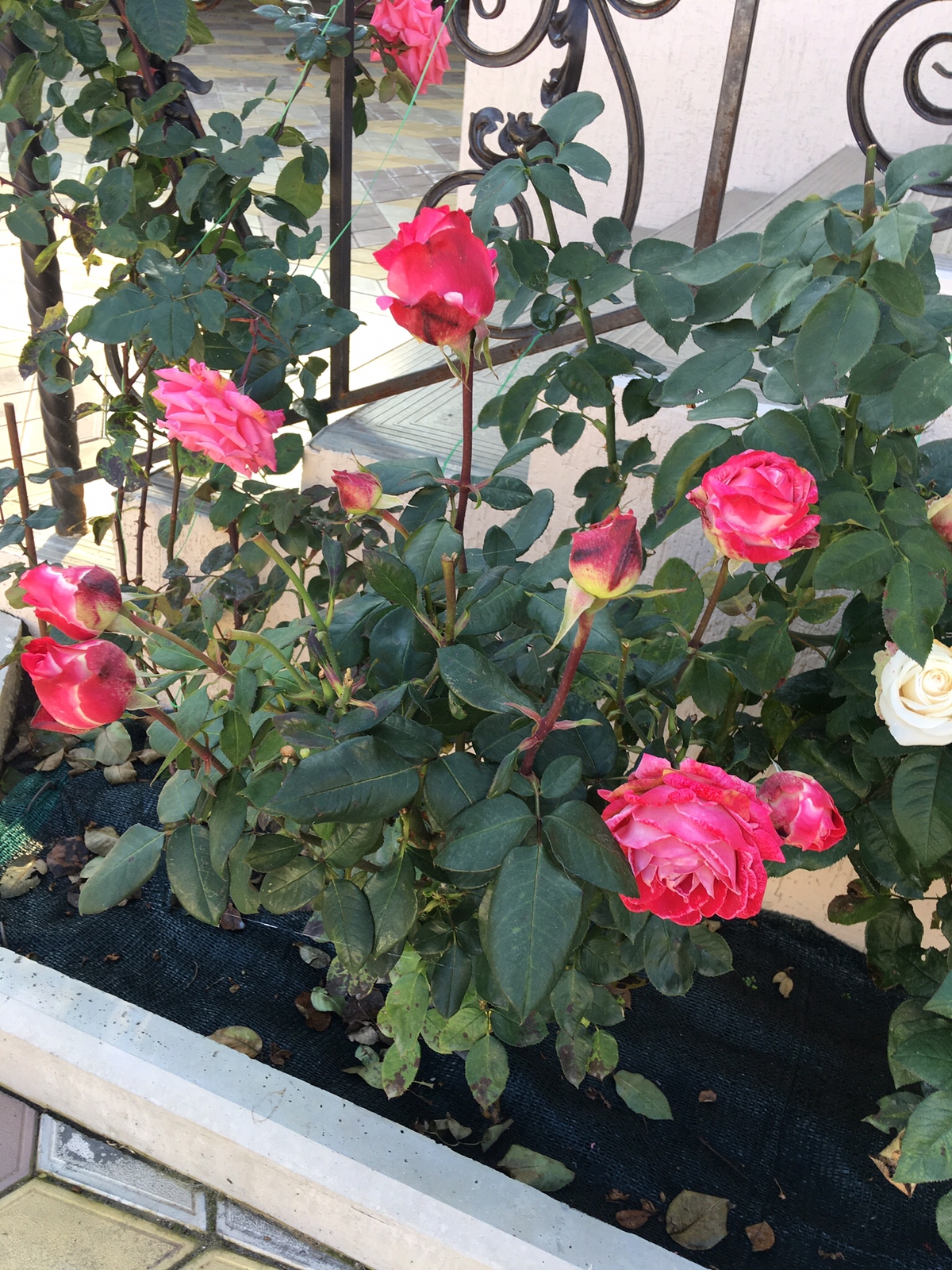 Сорт: Ломоносов
Сорт:  Анастасия
Кроме цветов люблю садоводство, полеводство и еще люблю вязать, читать.
kizil-oktbr.kchrschool.ru
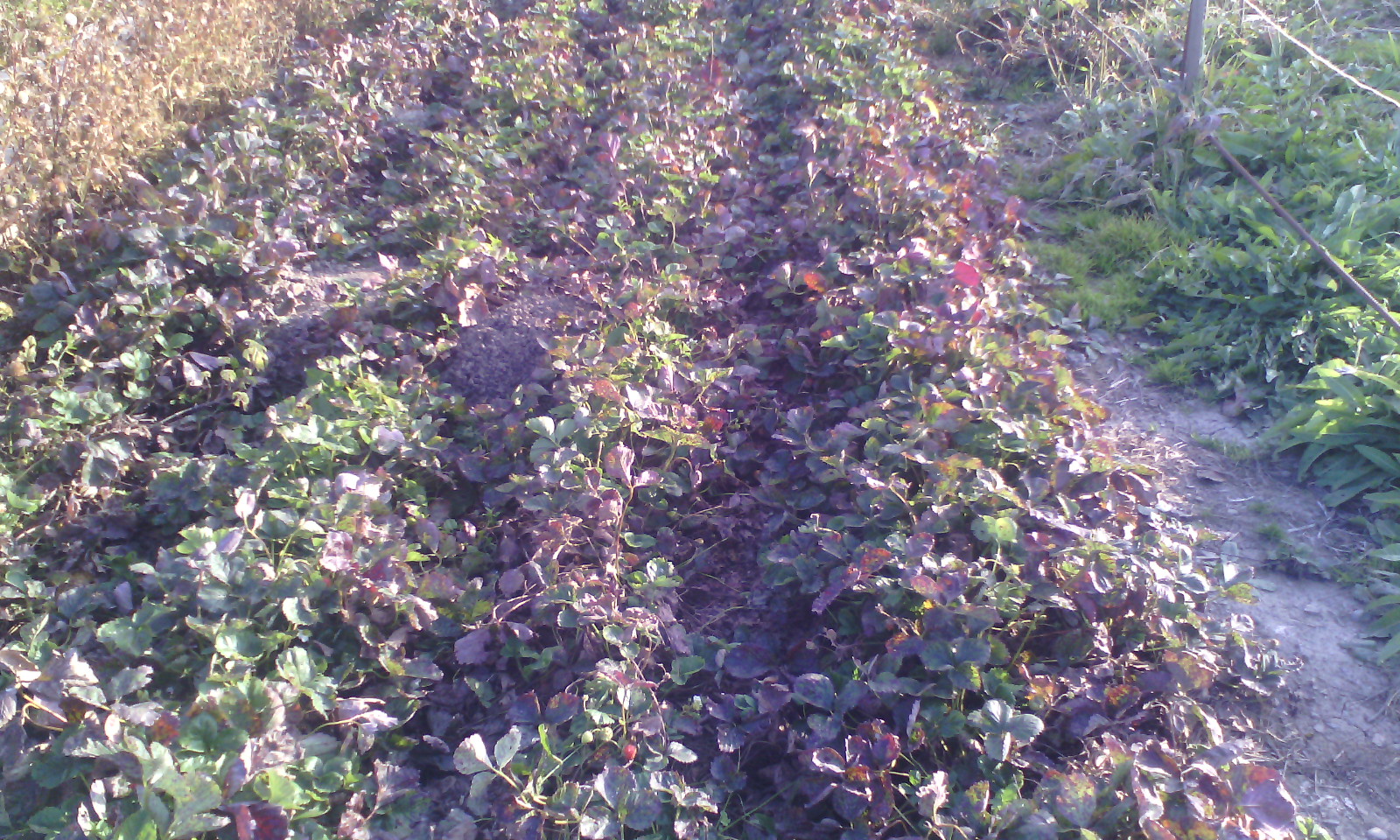 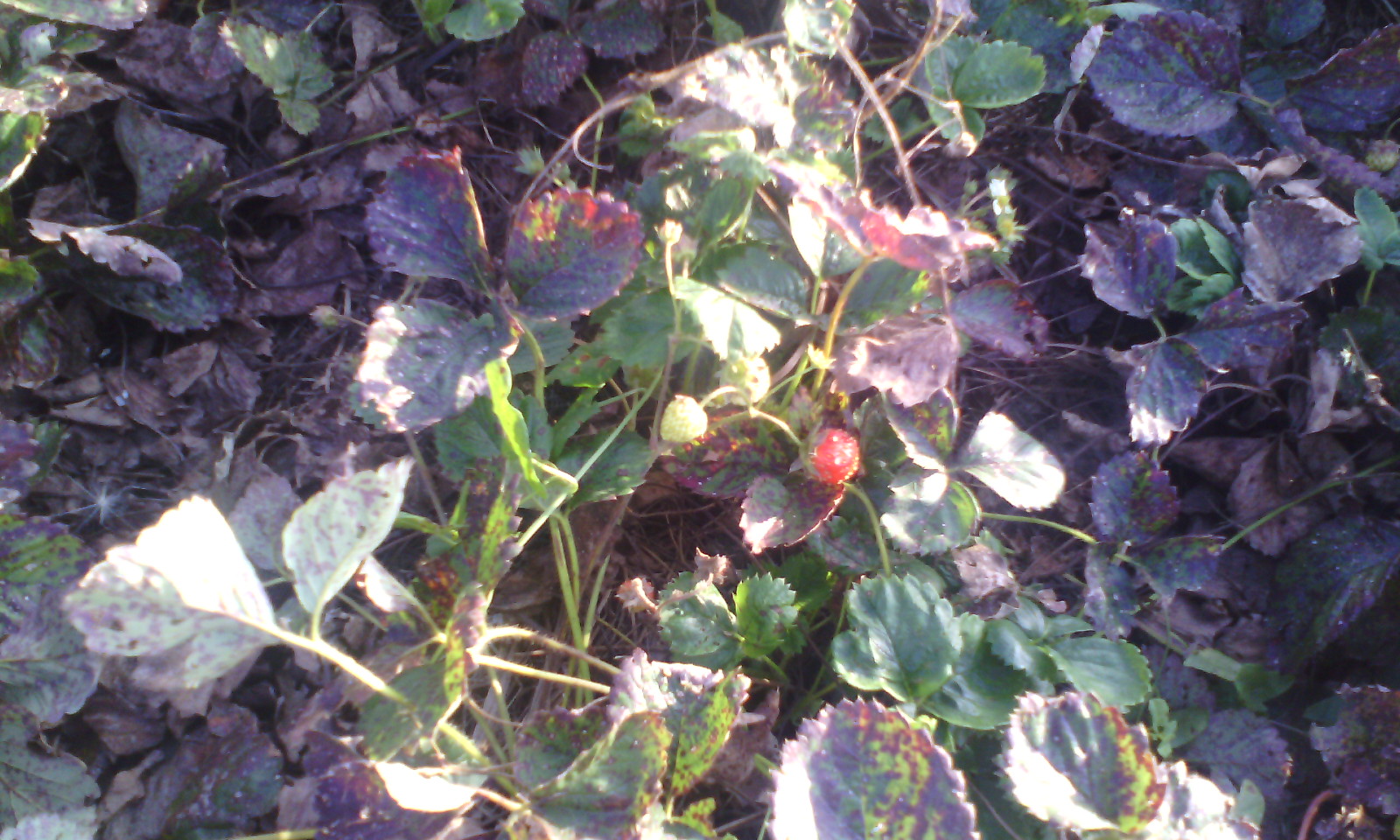 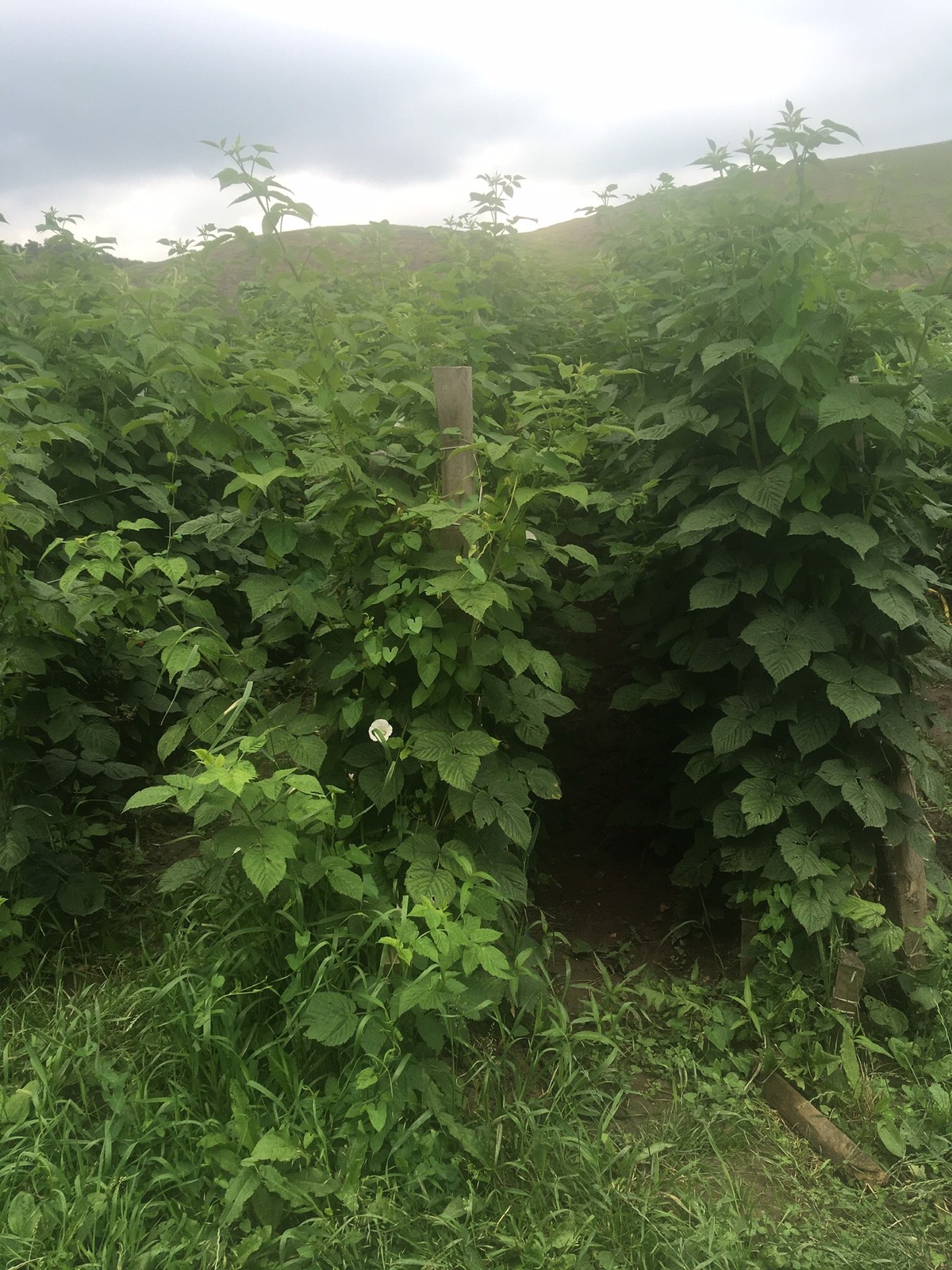 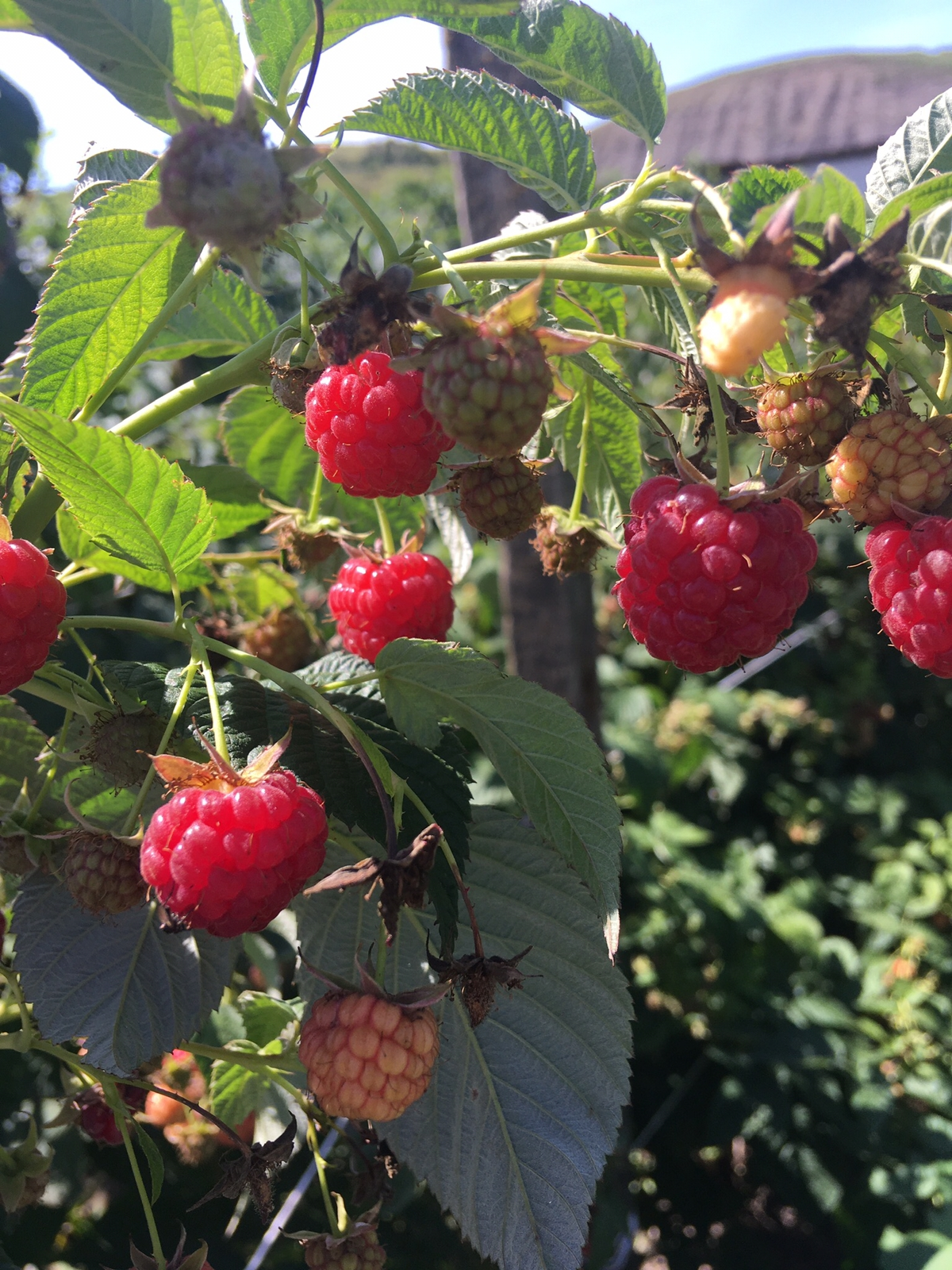 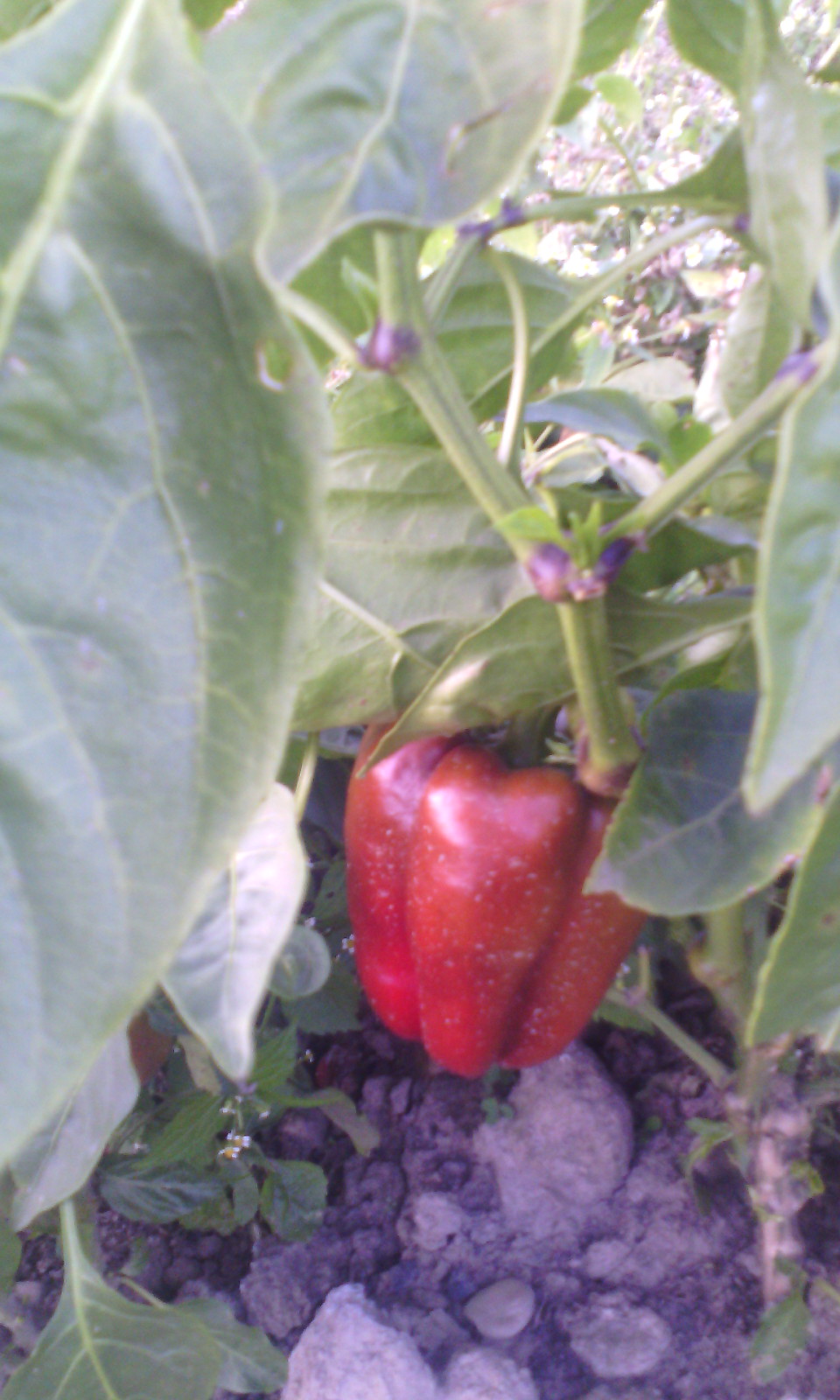 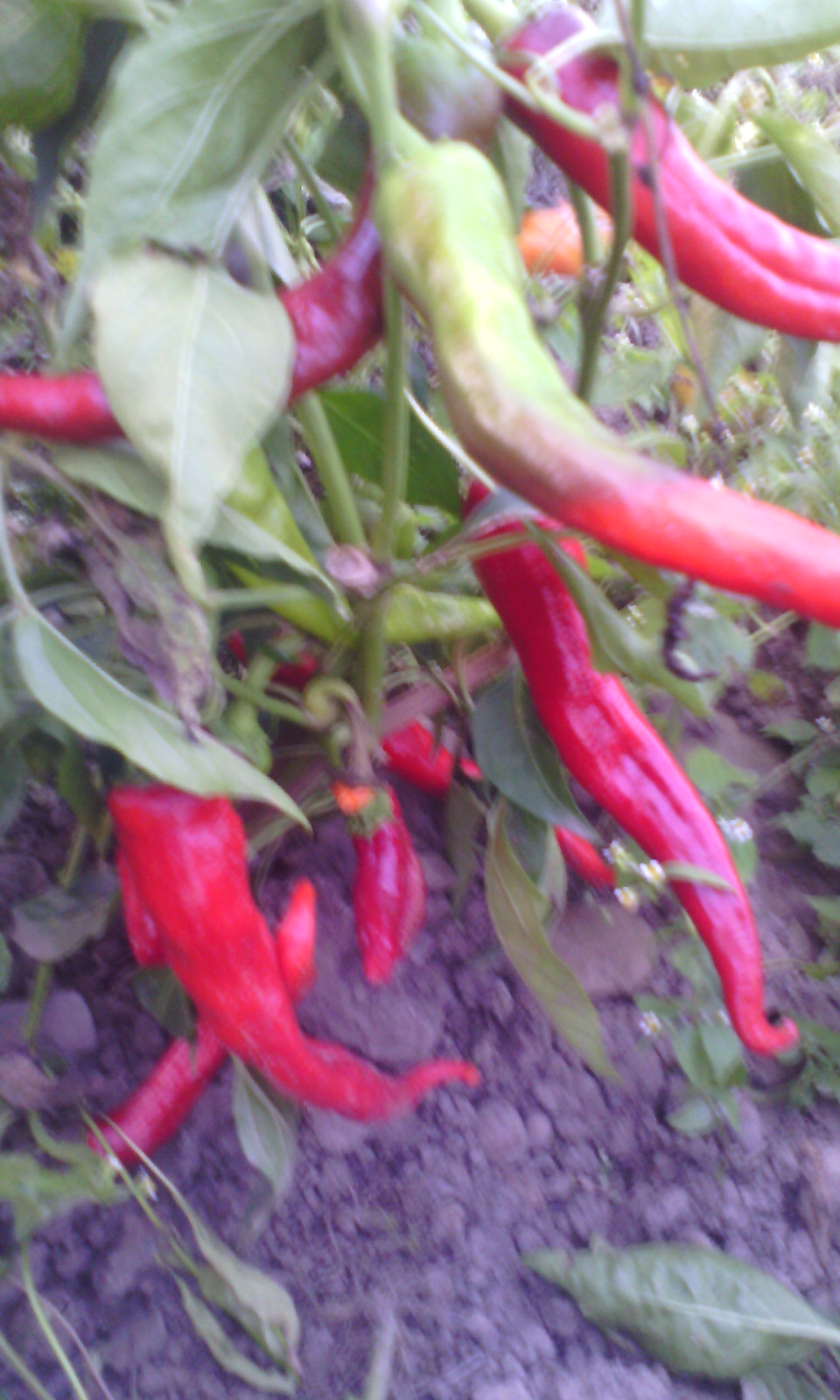 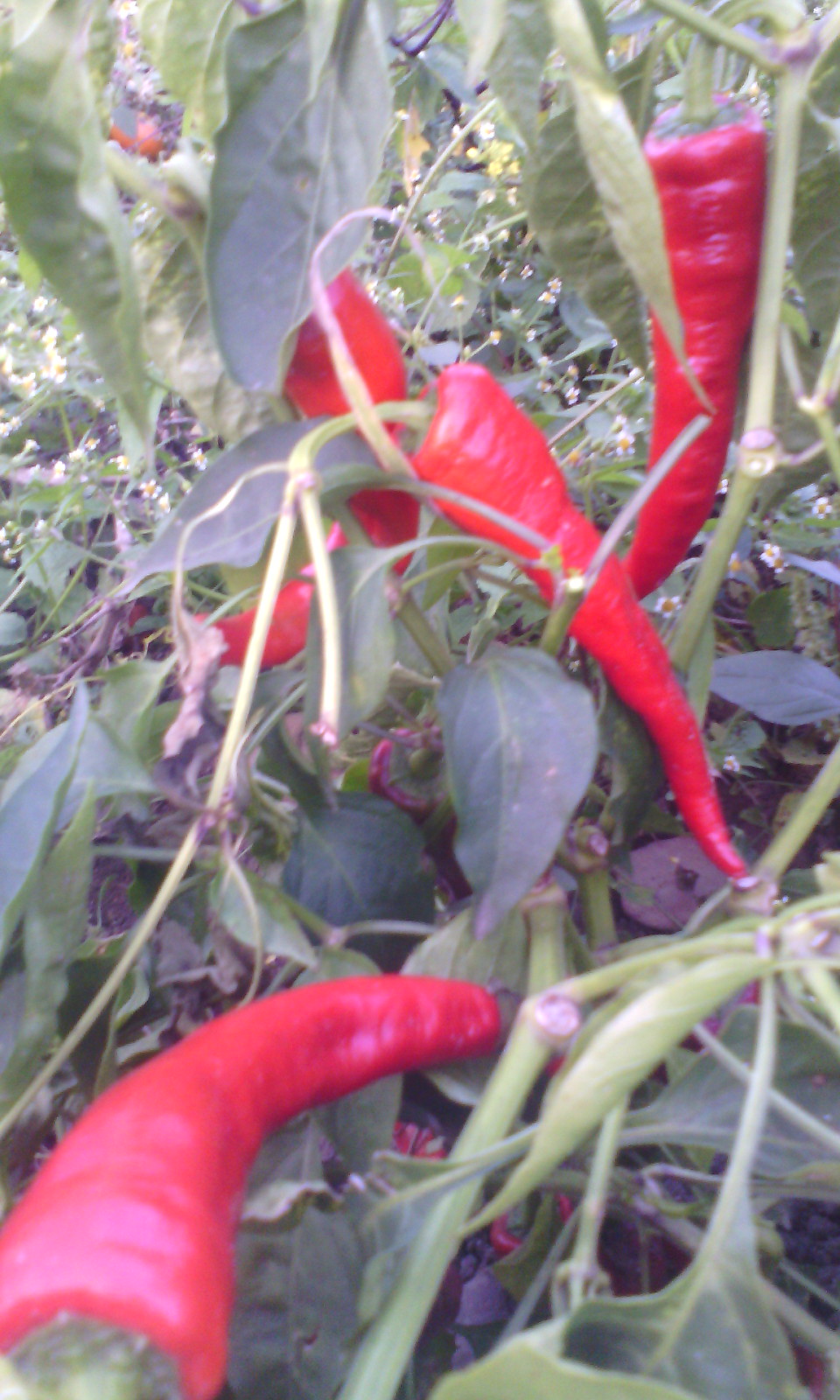 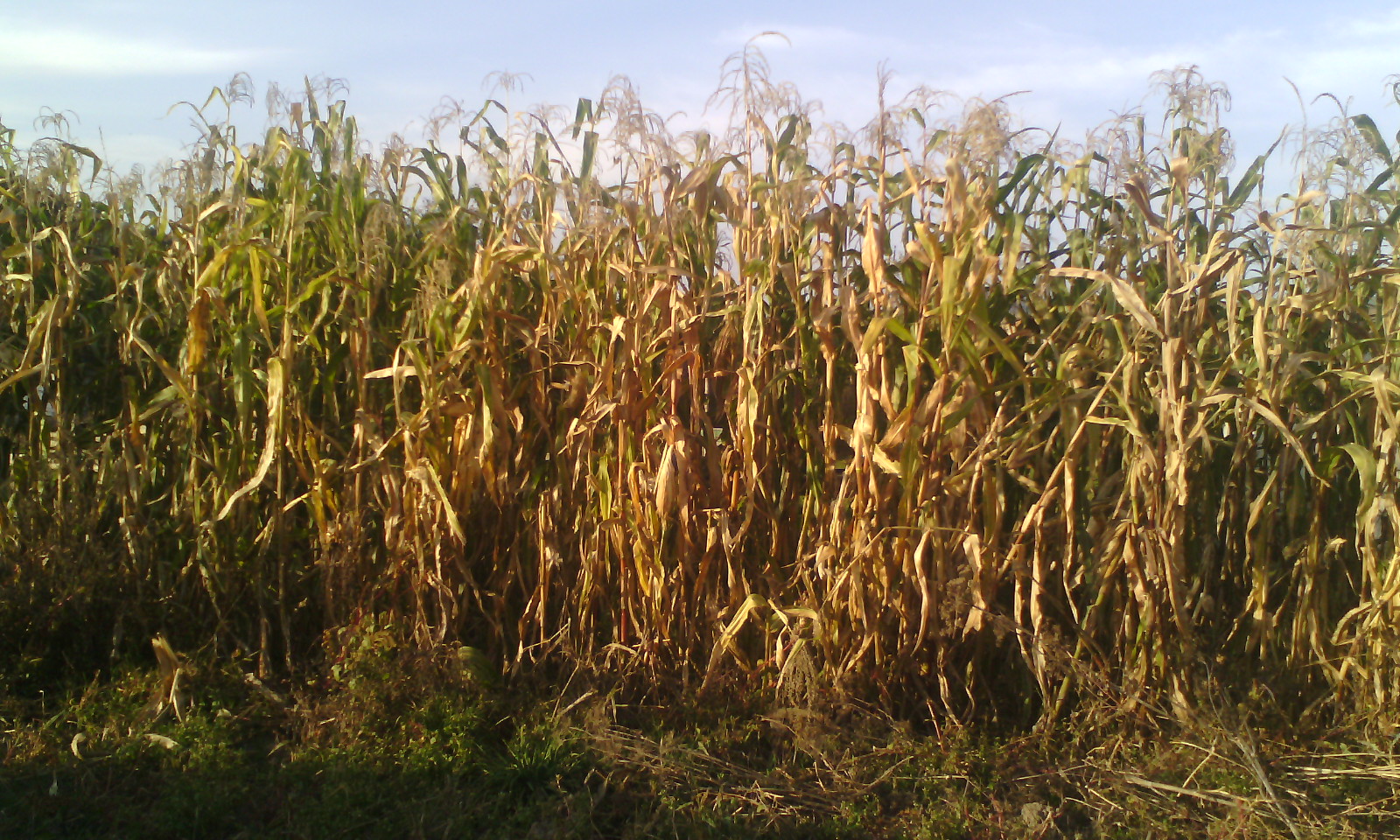 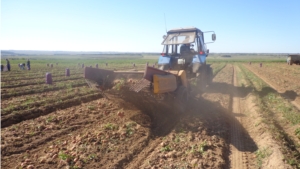 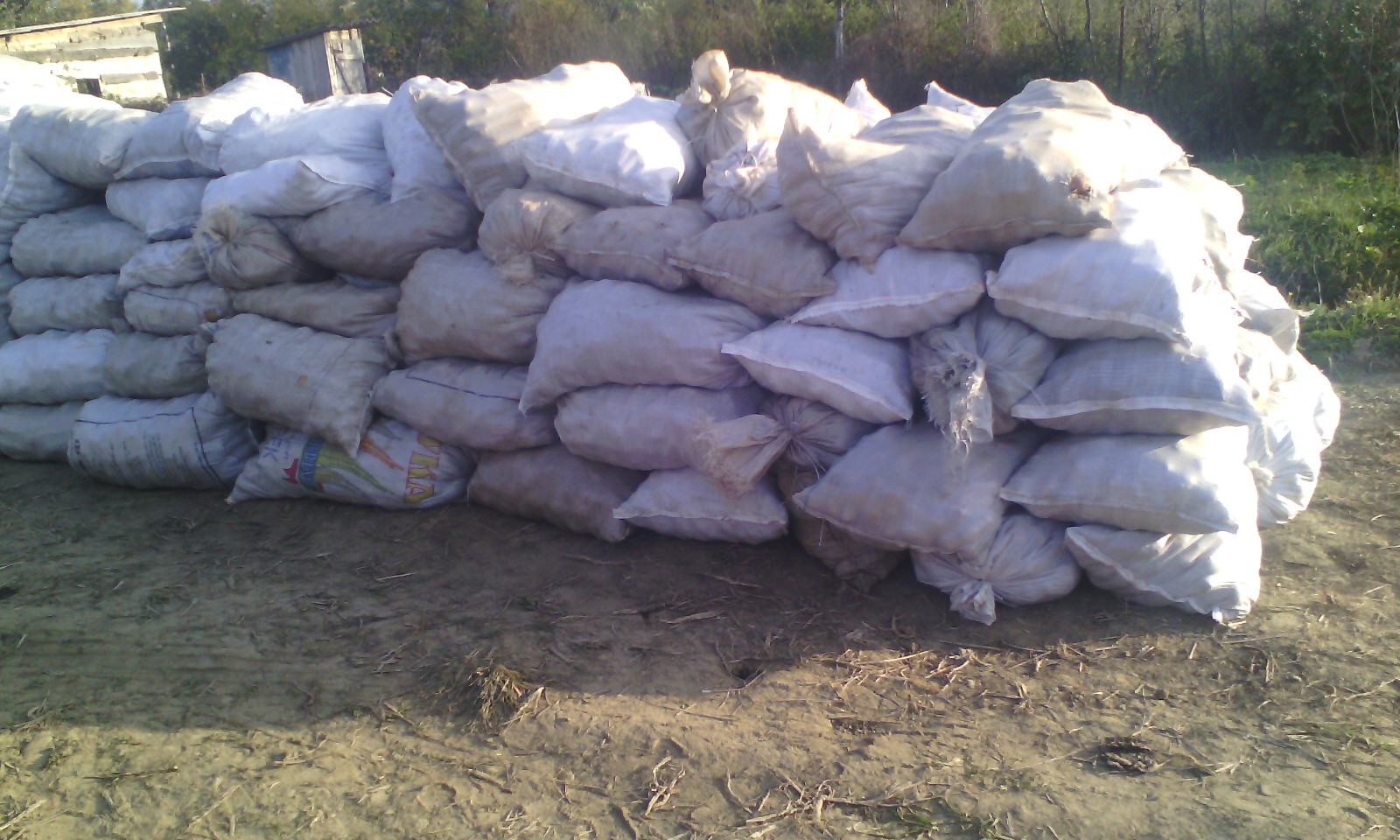 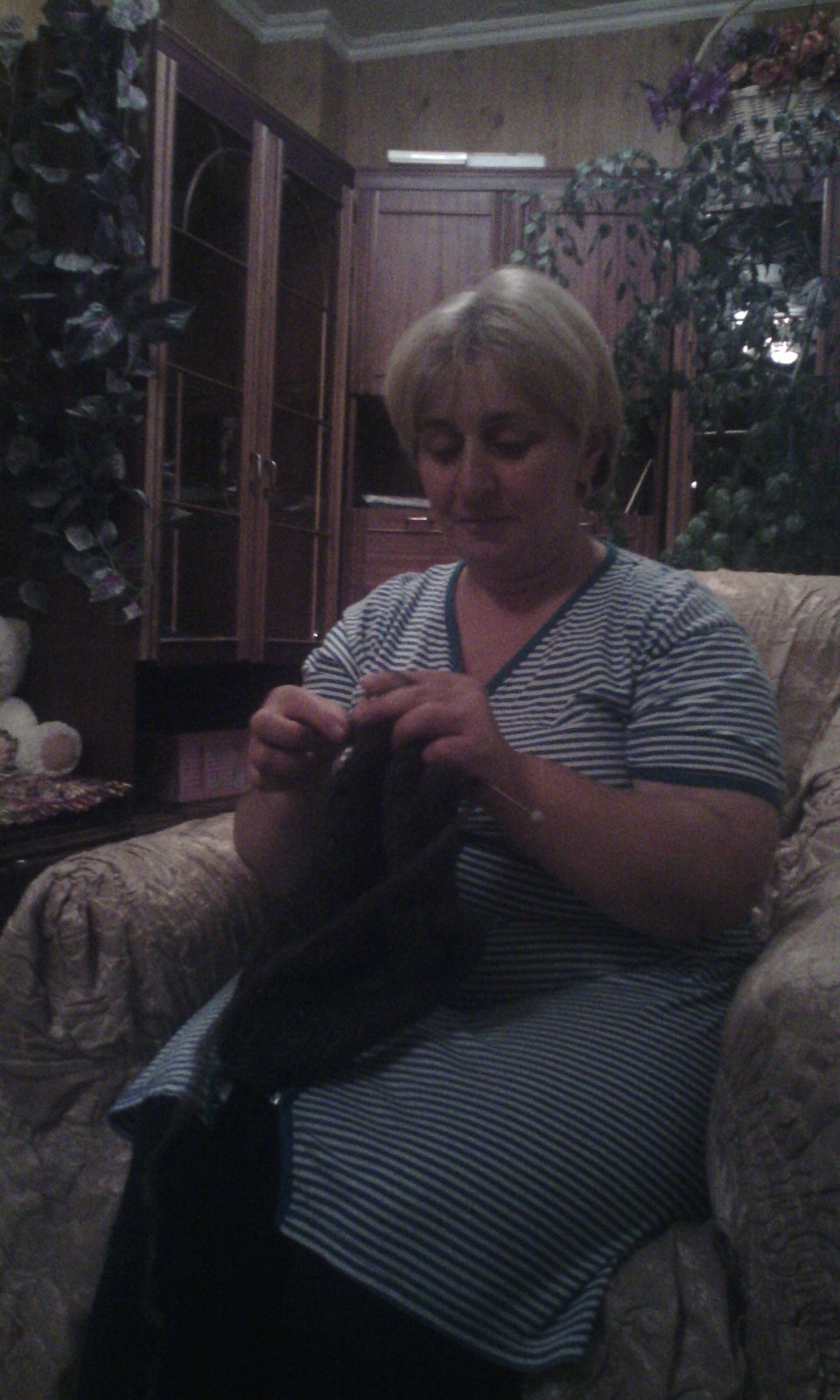 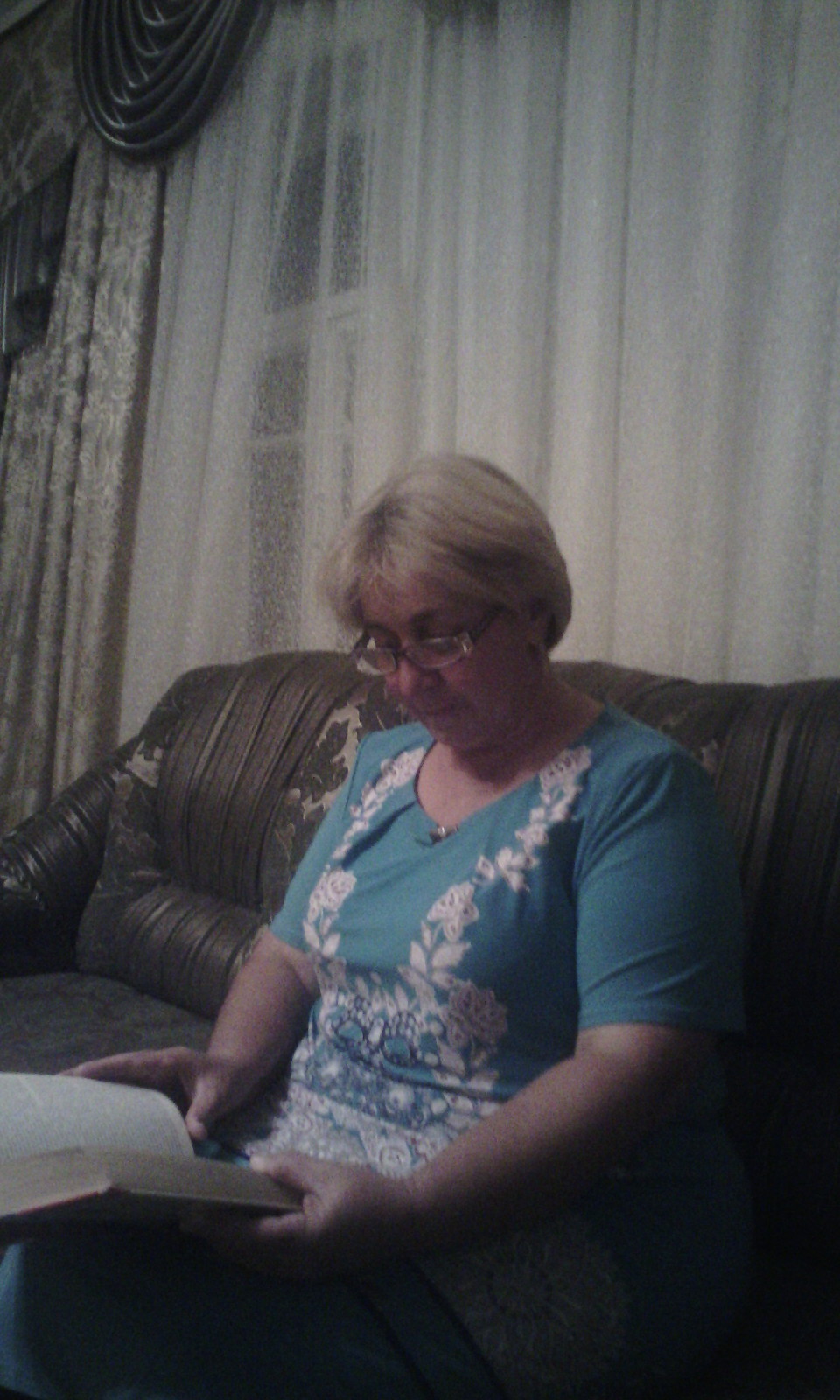